MONTAGE 2022 ELECTION RULE UPDATE
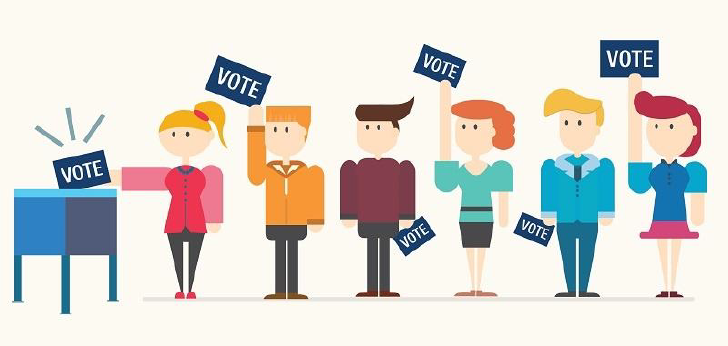 1
ELECTION RULES UPDATEOverview
Five HOA related bills passed the 2021 Legislature and were signed Governor in September/ October
Assembly Bills 1101, 502 and Senate Bills 391, 392 432 
Bills added clarity to 2020 Election Rule Update
More detail, longer lead times, more steps, increased work, greater cost
Bills became law January 1, 2022
New law necessitated updating to Montage Election Rules
Committee and Board have completed their review
Updating Election Rules now requires Membership review and comment
2
ELECTION RULES UPDATEHighlights
Board recruitment changes 
Member 1 year; 90 days notification; 7 day acknowledgement
Uncontested elections / Election by Acclamation allowed
When number of candidates is less than or equal to number of openings
Published rules 90 days in advance; has held election within the last 3 years
Individual Notice and General Notice requirements clarified
Candidate and Voter Lists inspection requirements 
Recall and election timetable extended to 150 days
Propose removal of write-in candidates
Propose removal of nominations from the floor
3
[Speaker Notes: Board Recruitment
Requires 90 day nomination process
All nominations acknowledged within seven days
Candidate disqualifiers
Being a member less than one year
Joint owner is already serving on the Board or is a Board candidate 
Being delinquent in payment of regular or special assessment.
Past criminal conviction that would, if the person were elected, prevent the association from purchasing fidelity bond coverage or terminate the association's existing fidelity bond coverage
Disqualified candidates have right to Internal Dispute Resolution
Uncontested Elections / Elections by Acclamation
Allows Board appointment if number candidates running equal/less than positions open
Requires ballot election every three years
Necessitates September start to election process to completed additional steps
Voters and Candidates Lists
Names and addresses 30 days before ballots
Permit member verification and require correction within two days
Individual Notice and General Delivery
Individual notice by email or mail when no email
General Notice by posting in newsletter and/or website
Record Retention
Recall elections
Maximum time for associations to hold the recall and new board member election and vote from 90 to 150 days from date of receipt of recall petition
Propose removal of provisions for write-in candidates
Propose removal of provisions for nominations from the floor
Propose Removal of provisions for proxy voting]
ELECTION RULES UPDATEA Closer Look
Board Recruitment
Requires minimum 90 day for nomination process
All nominations must be acknowledged and accepted or rejected within seven days
Candidate disqualifiers
Being a member less than one year
Joint owner is already serving on the Board or is a Board candidate 
Being delinquent in payment of regular or special assessment
Past criminal conviction that would, if the person were elected, prevent the association from purchasing fidelity bond coverage or terminate the association's existing fidelity bond coverage
Disqualified candidates have right to Internal Dispute Resolution
4
ELECTION RULES UPDATEA Closer Look
Uncontested Elections / Elections by Acclamation
Allows Board appointment of new Board member if number candidates running equal/less than the number of positions open
Requires ballot election every four years
Necessitates September start to election process to completed additional steps for March ballot
5
ELECTION RULES UPDATEA Closer Look
Voters and Candidates Lists
Names and addresses 30 days before ballots distributed
Permit member verification and require correction within two days
Individual Notice and General Delivery
Individual Notice by email when permission given or mail when no email
General Notice by posting in newsletter and/or website
Record Retention
One year retention required
Records retained by the Inspector or Elections
6
ELECTION RULES UPDATEA Closer Look
Recall elections
Maximum time for associations to hold the recall and new board member election and vote from 90 to 150 days from date of receipt of recall petition
Propose removal of provisions for write-in candidates
Propose removal of provisions for nominations from the floor
7
ELECTION RULES UPDATENext Steps
Board reviewed / approved updates in December / January
Twenty-eight day Membership review begins with March 20 email blast
Election Rule Zoom hearing/discussion Meeting April 14 at 10:00 A.M.
Comments to Inspector of Elections, Scott Reese until April 19 scott.o.reese@gmail.com. 
Final 2023 Election Rules recommendation to Board at May meeting
2023 Rules approval notification by general delivery in mid-May
2023 Election Webpage with Election Rules by July 1
8